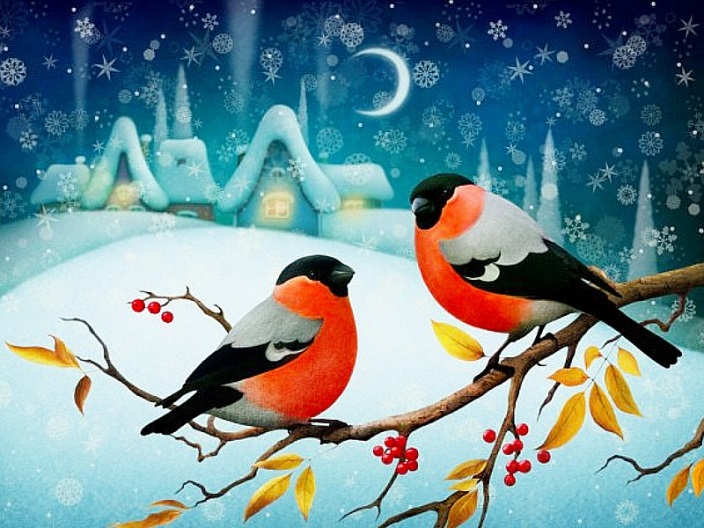 Презентация 
 «Зима»
8группа, ранний возраст.
Воспитатель: Старковская Е.В.
2024г.
Снег, снег кружится, Белая вся улица! Собралися мы в кружок, Завертелись, как снежок.
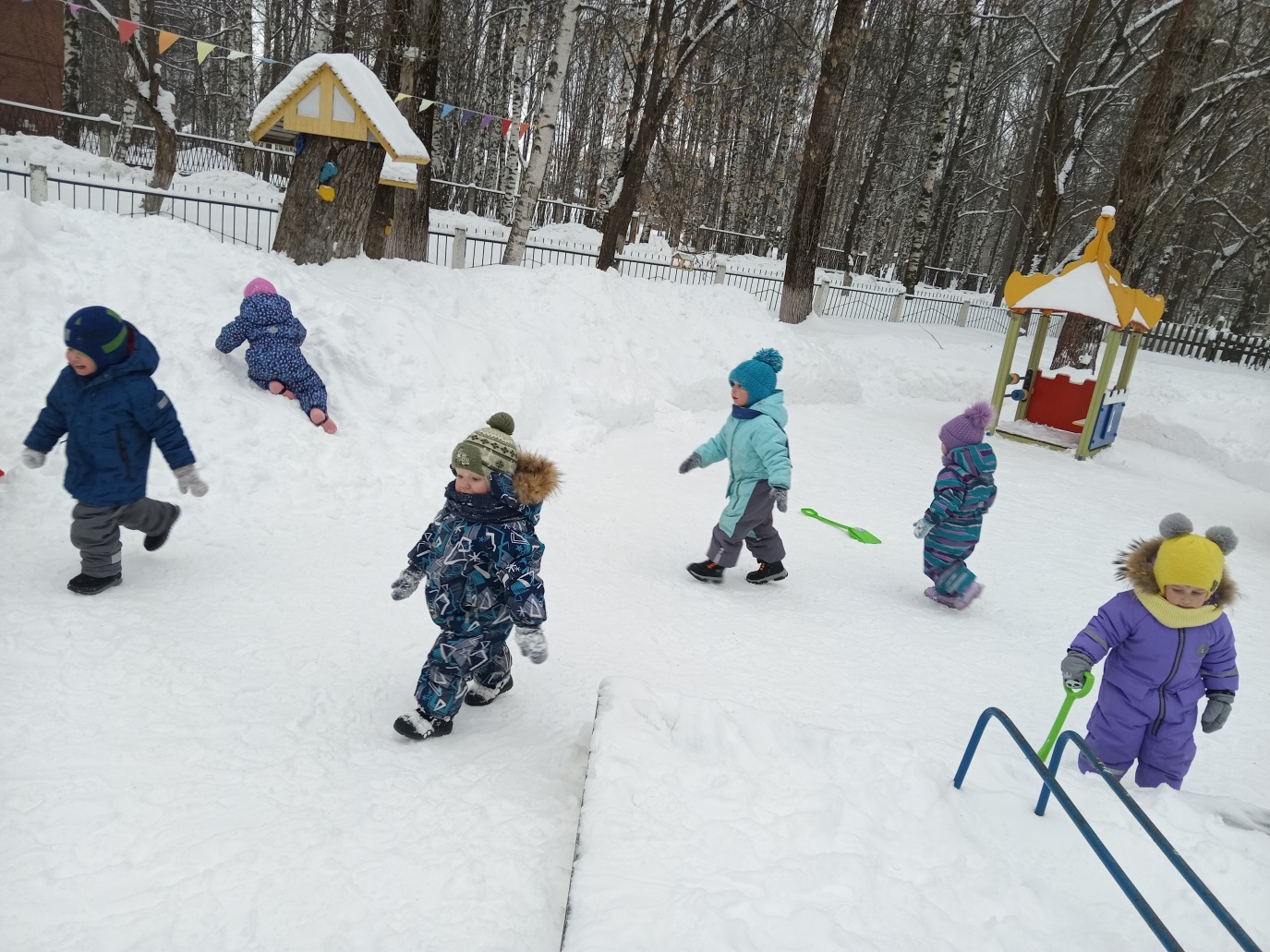 Однажды скучным серым днём
Земля покрылась серебром.
Вот так на радость детворе
Зима приходит в декабре.
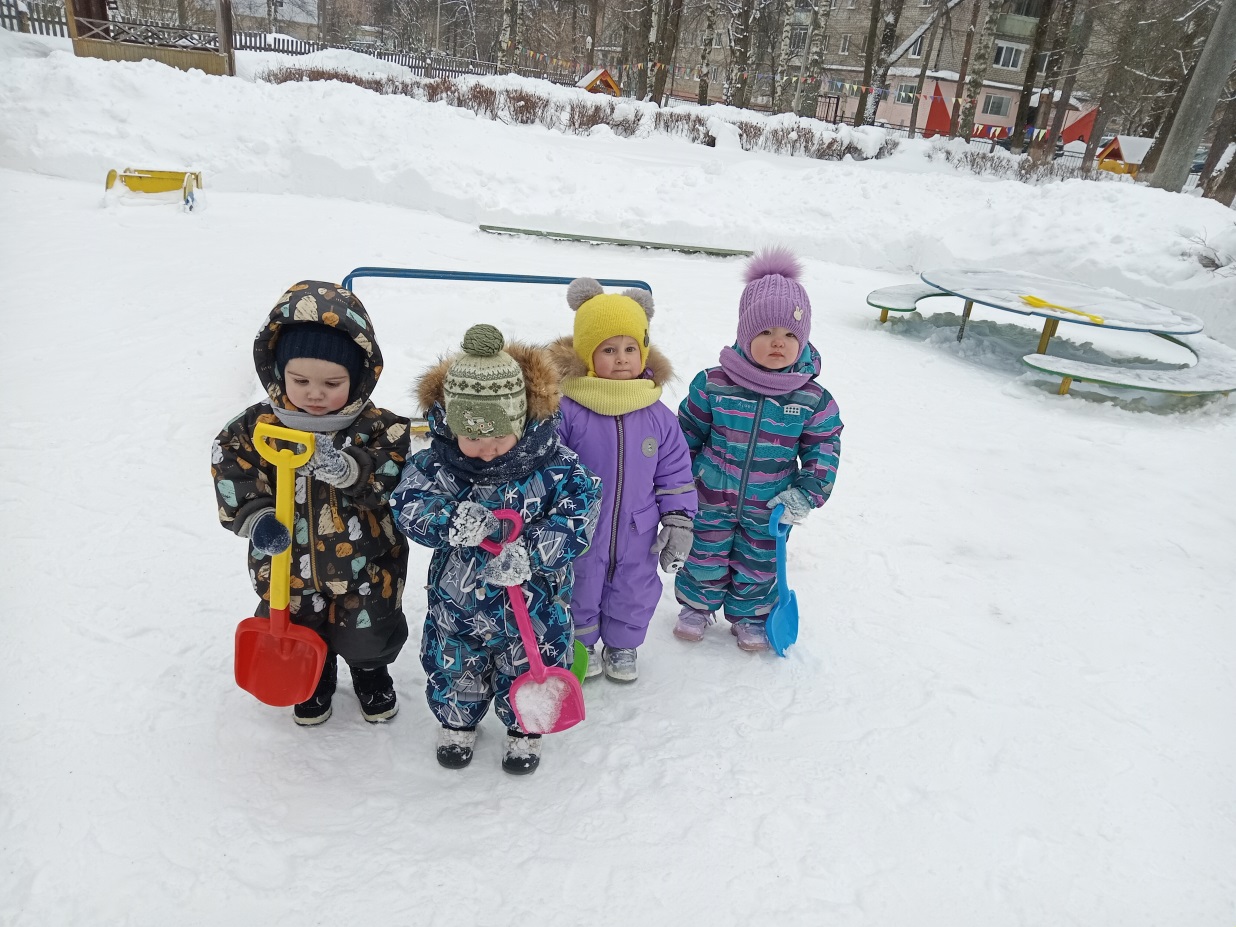 Ух! Сугробы в феврале. Ты волшебница, Зима. Тихо дремлют в хрустале И деревья и дома…
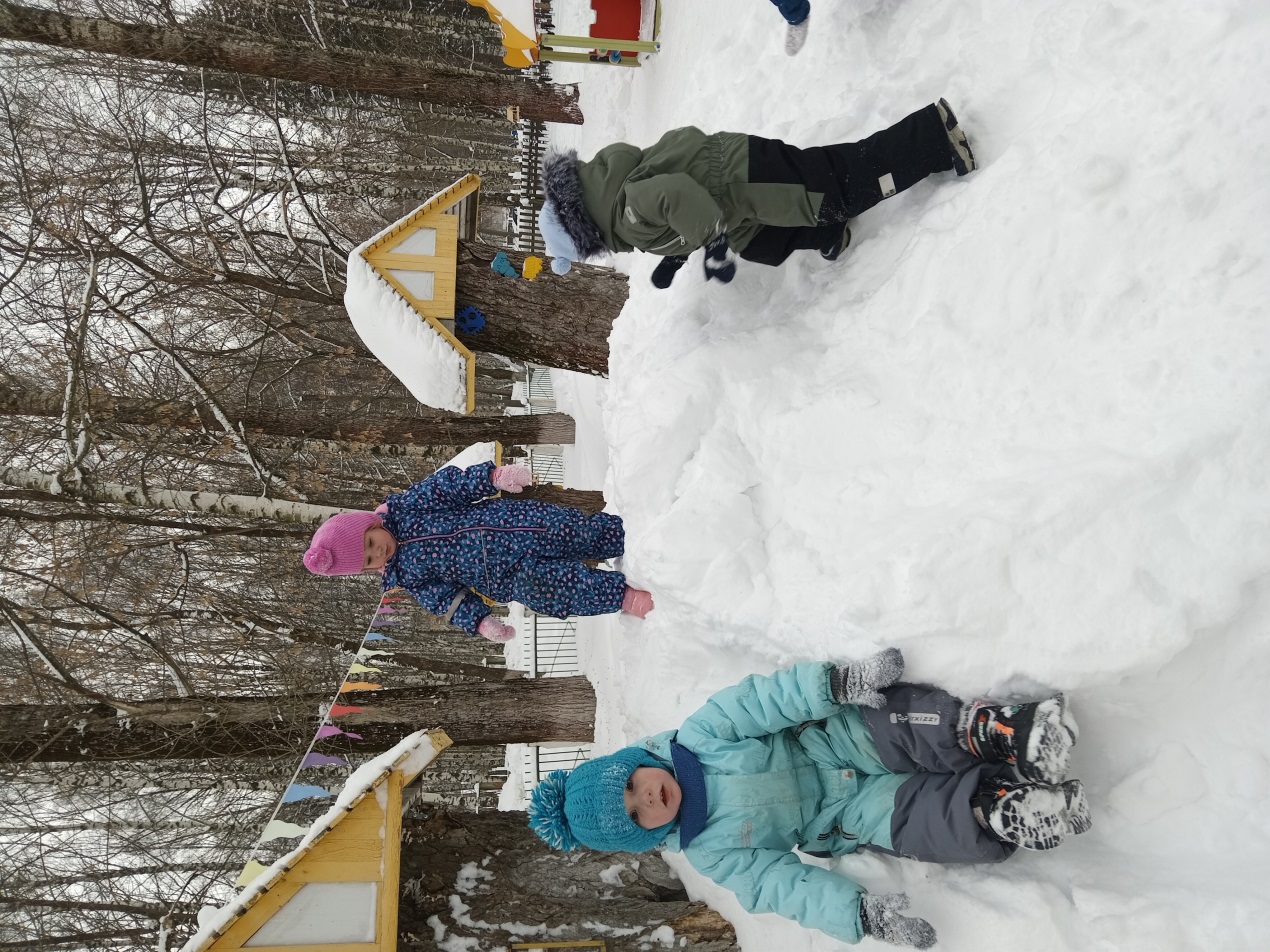 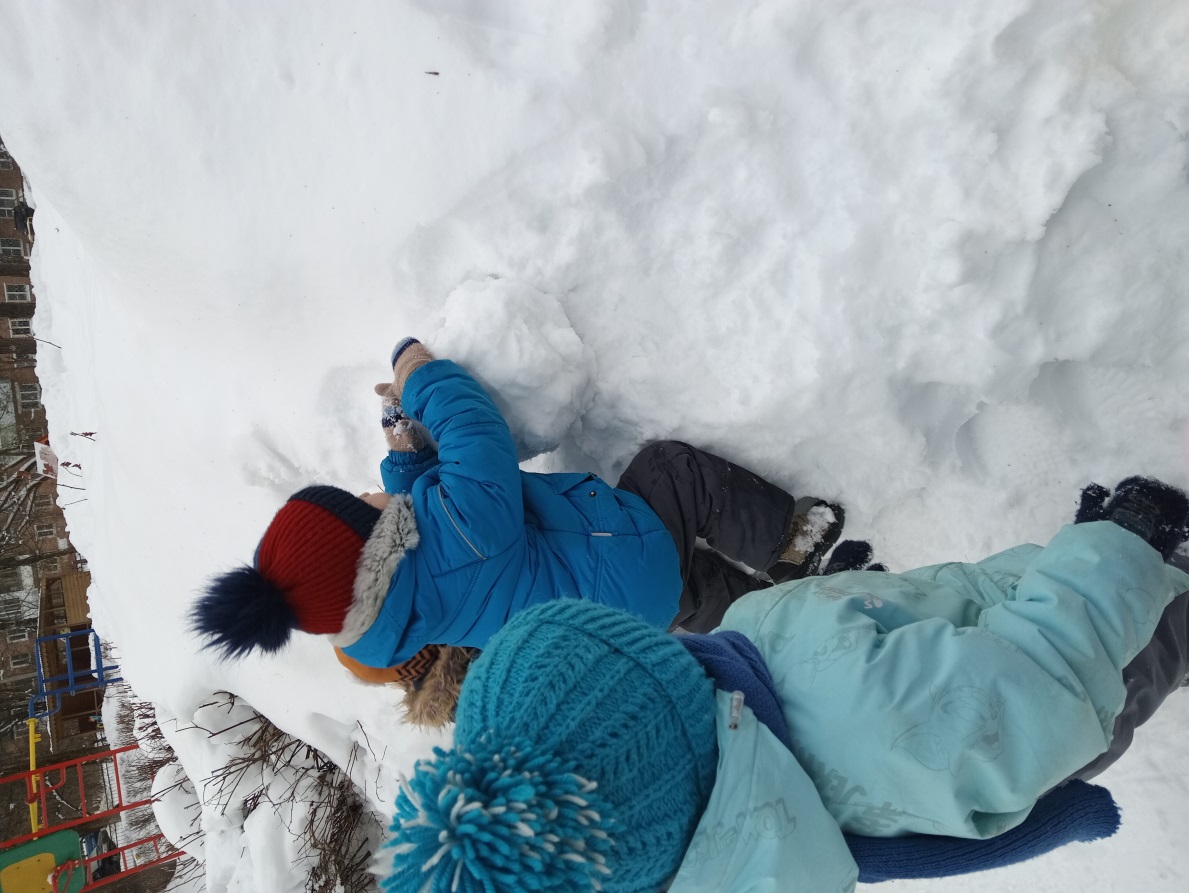 Летом нужен был совочек,
Мы играли все в песочек,
А теперь зима, ребятки,
Значит нам нужны лопатки!

Снег лопаткой набираю,
Хлоп! – И вверх его бросаю.
Но  возник один  вопрос -
Почему в снегу мой нос?
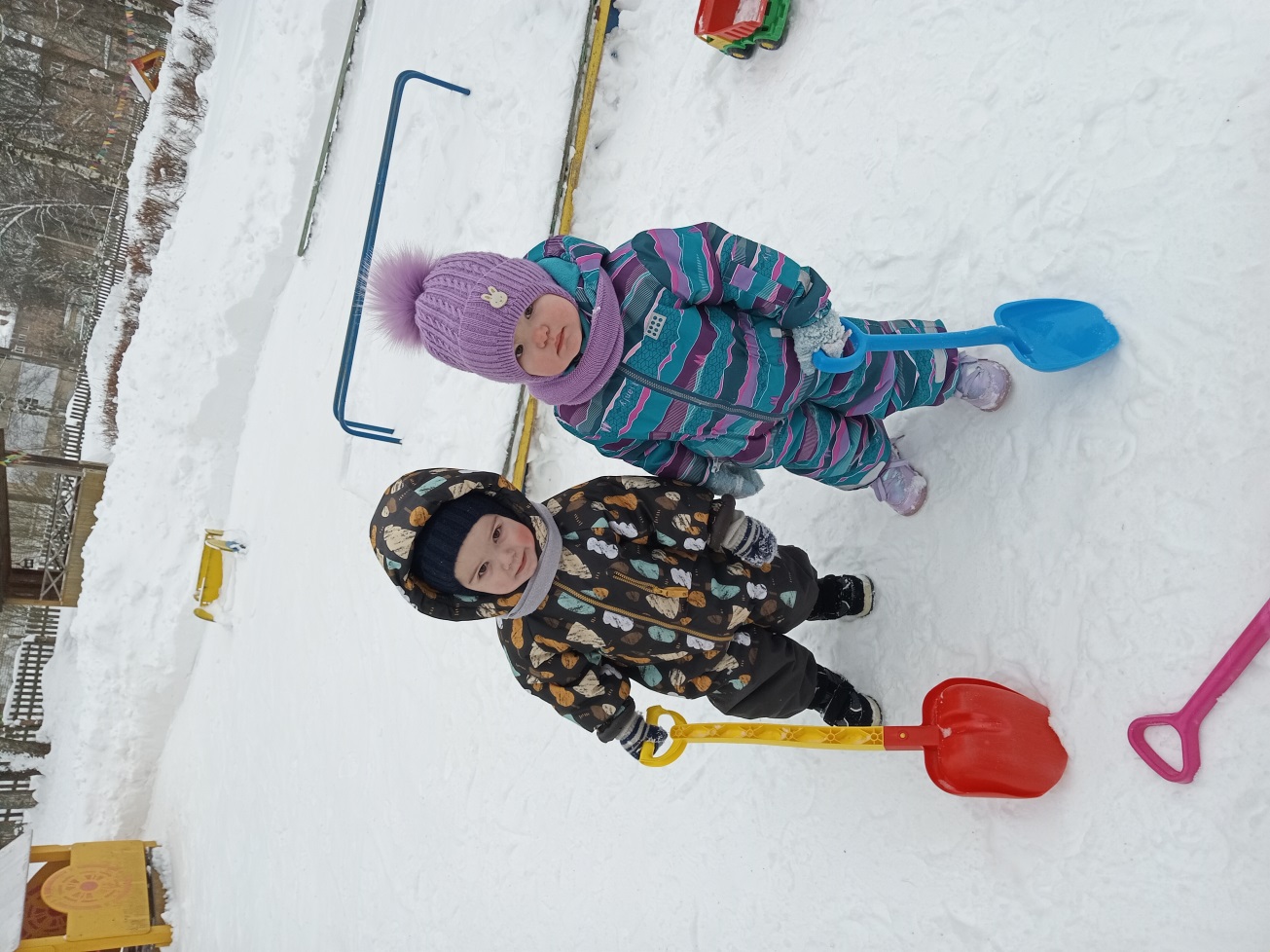 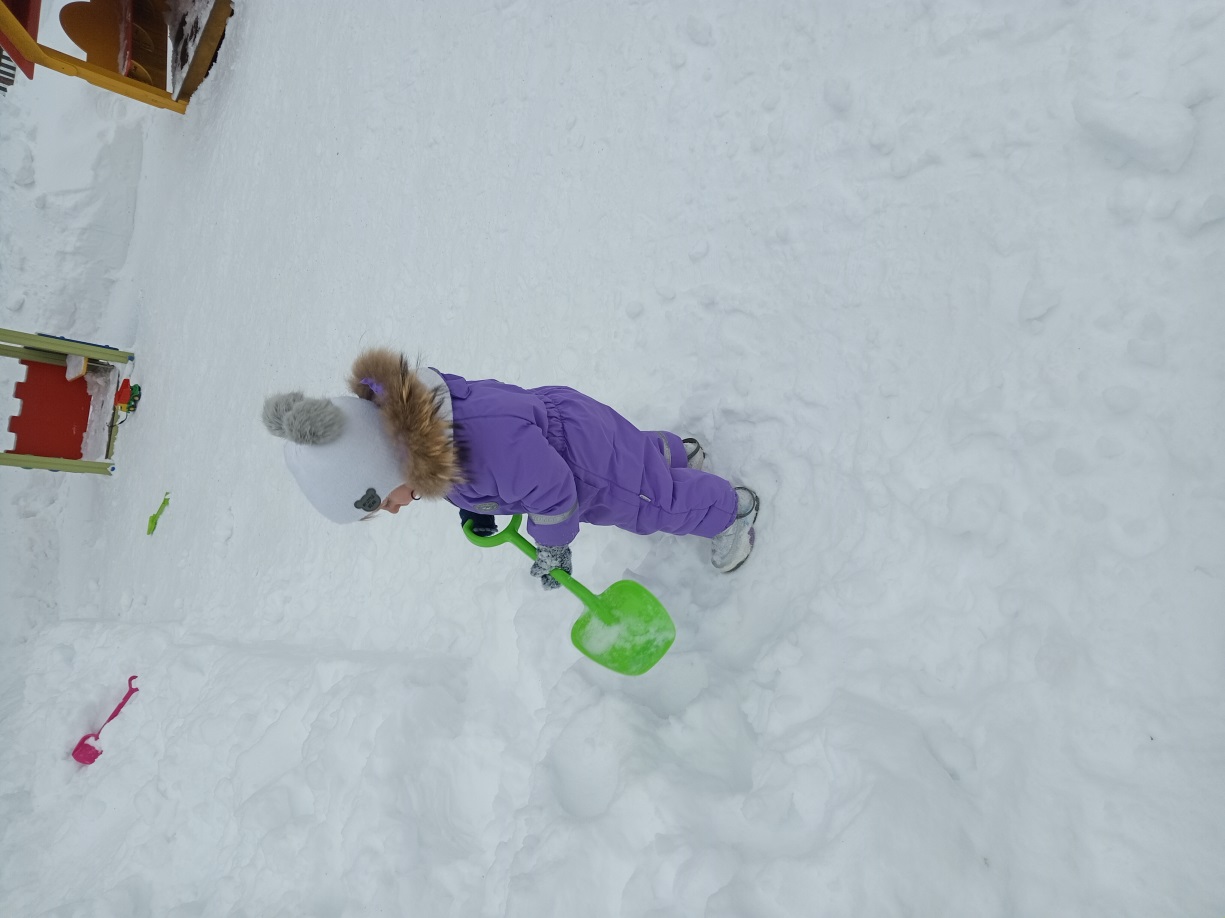 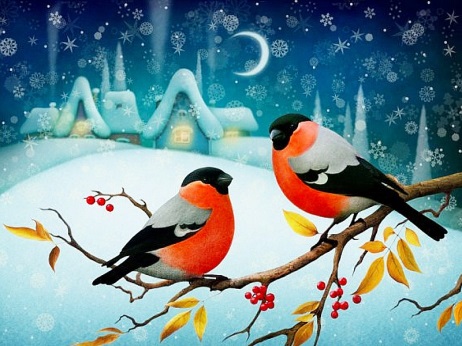 Куда девались снегири,
Что прилетели в сад?
Да вот они, смотри, смотри —
На щёчках у ребят.
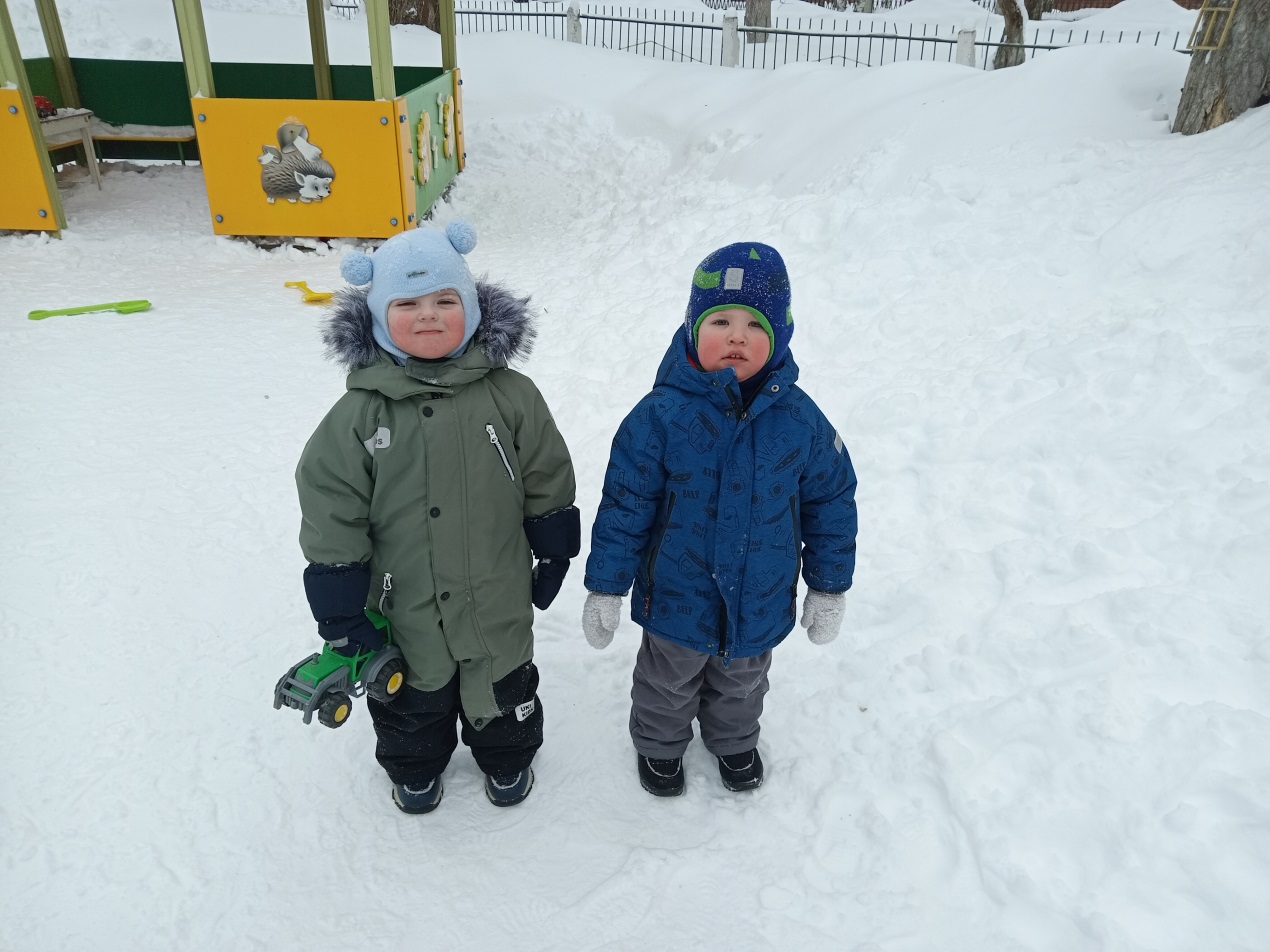 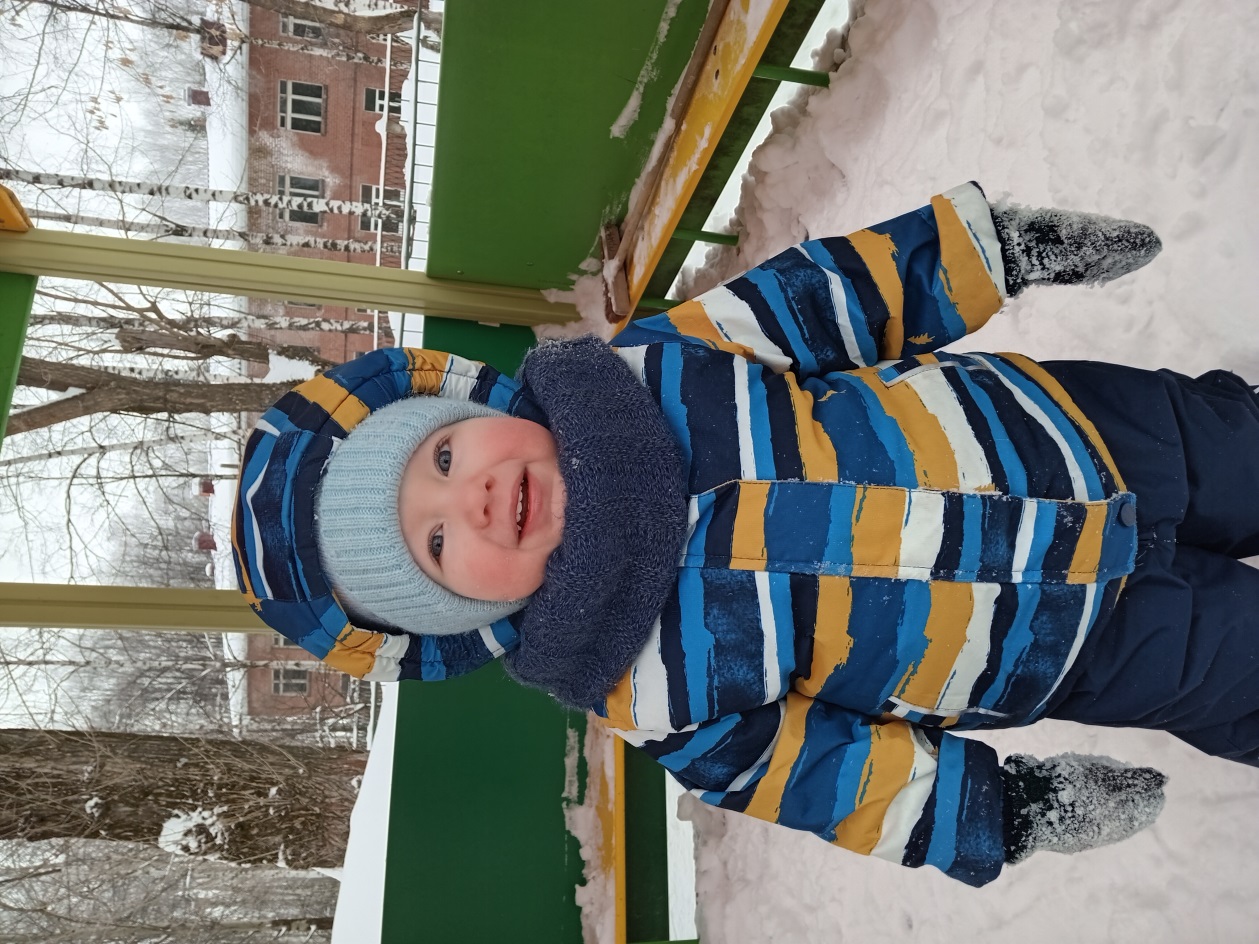 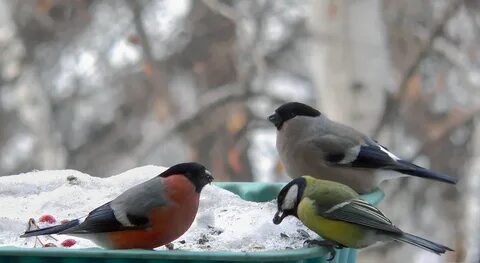 Мы кормушку смастерили,
Мы столовую открыли.
Воробей, снегирь-сосед,
Будет вам зимой обед.
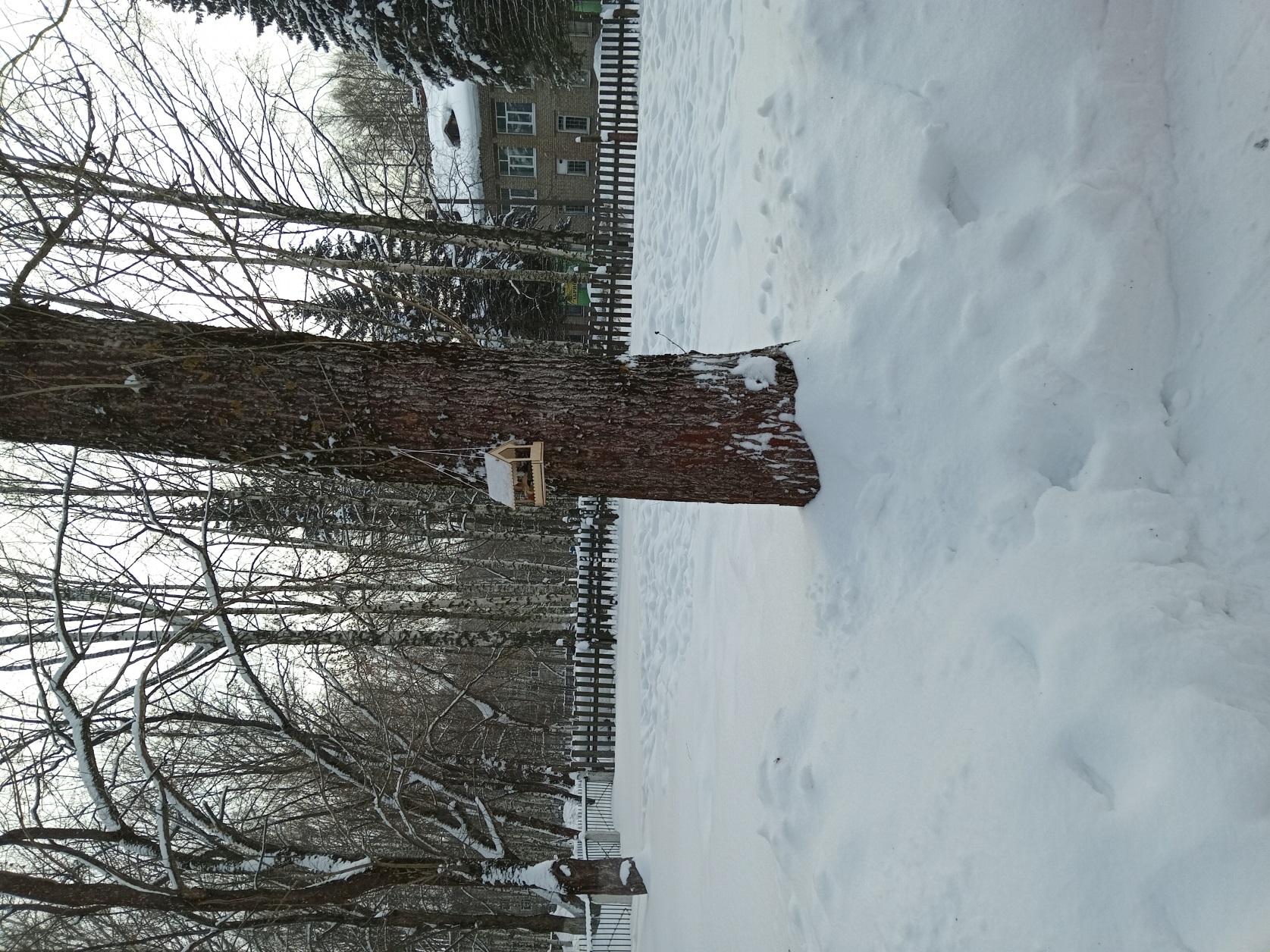 Как же хорошо лепить из снега!!!
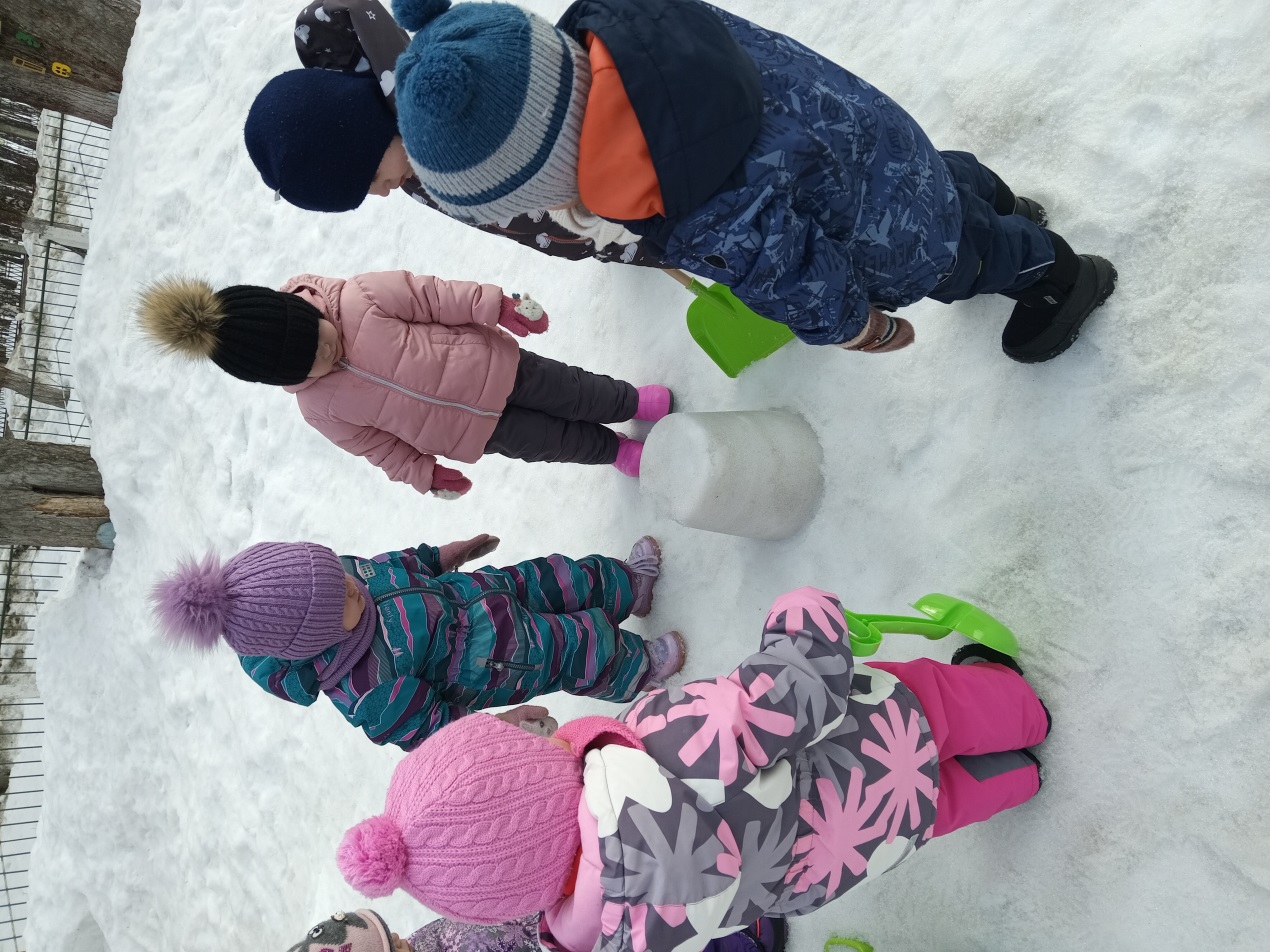 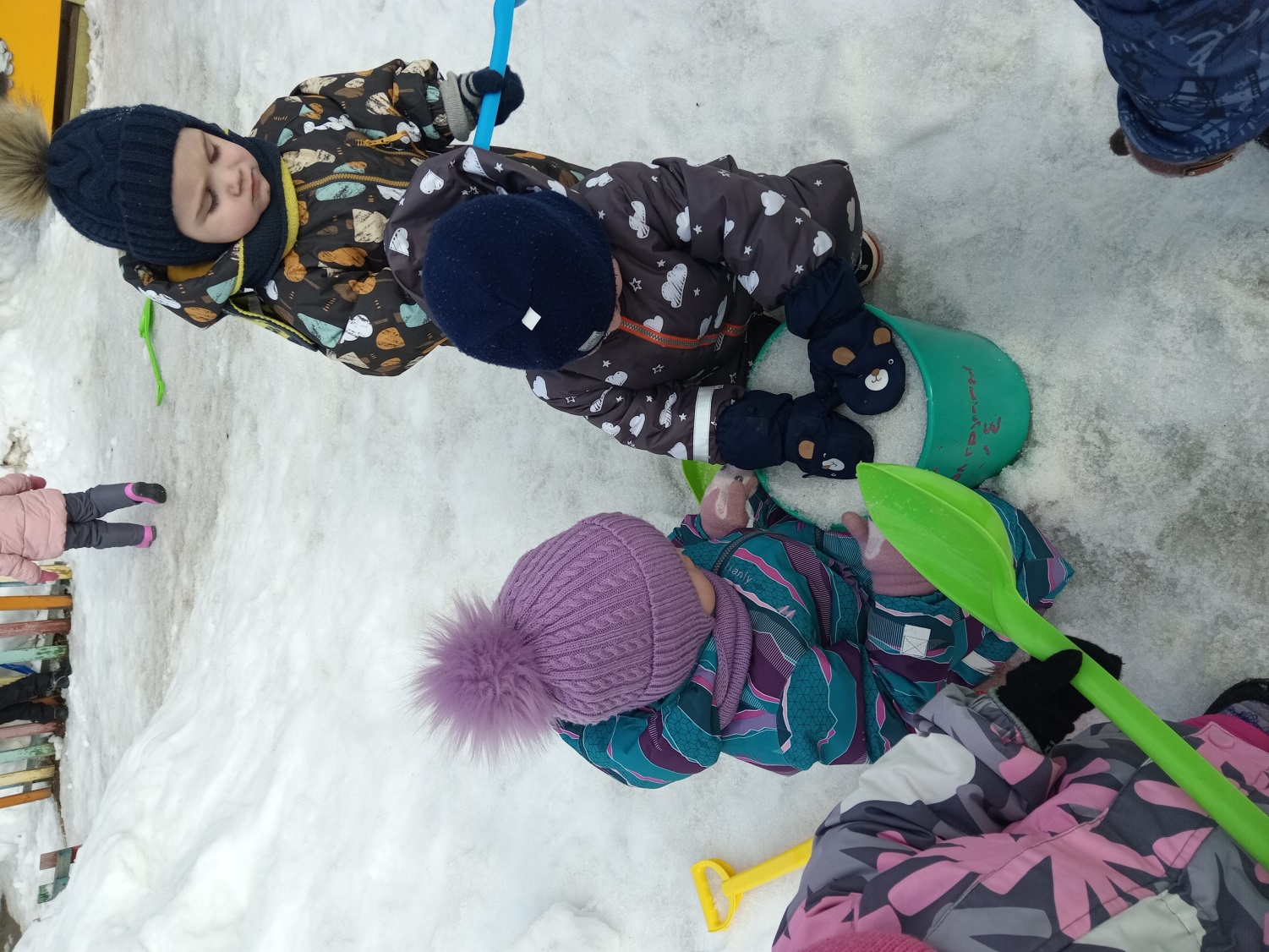 Спасибо за внимание!
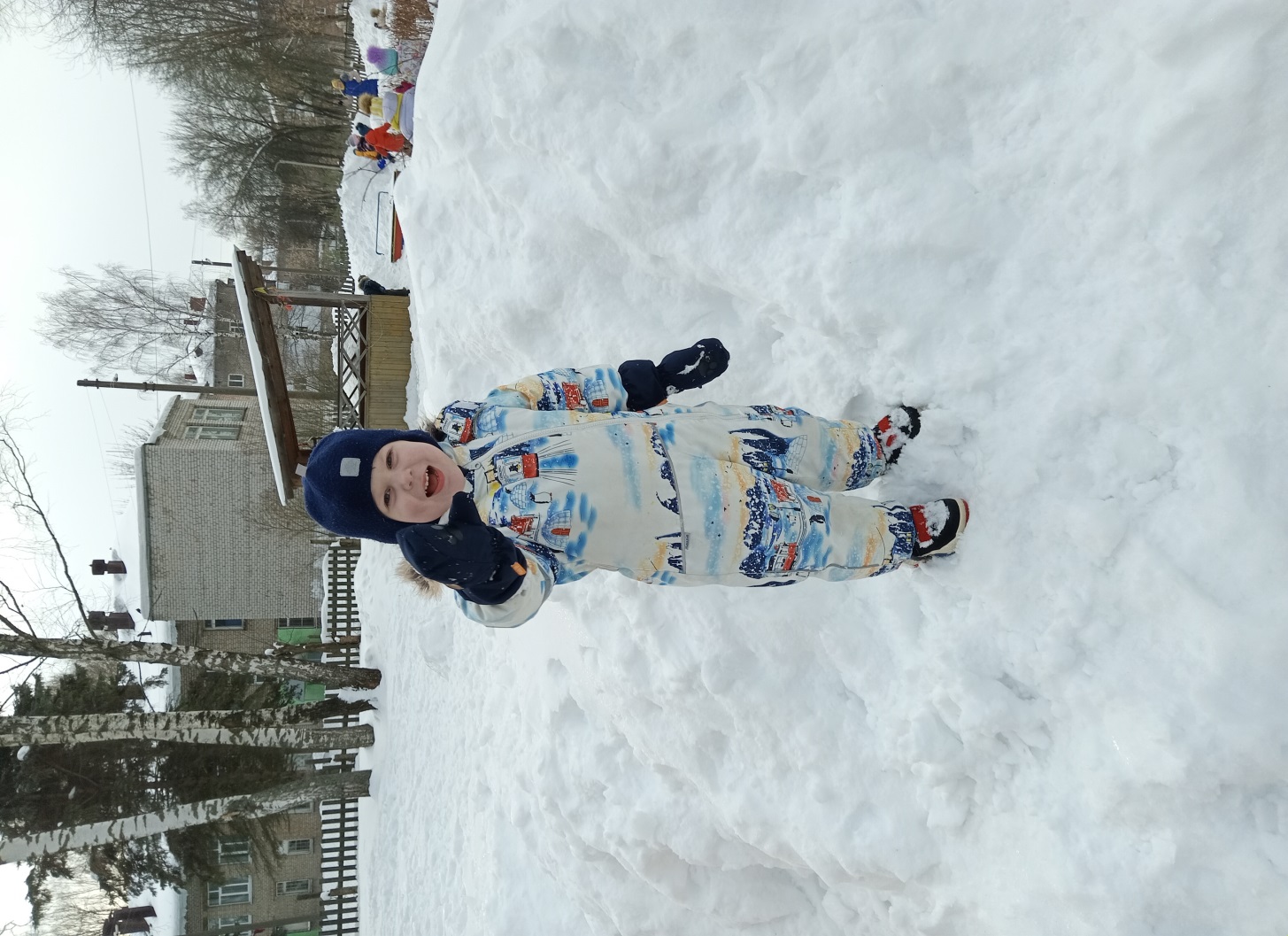